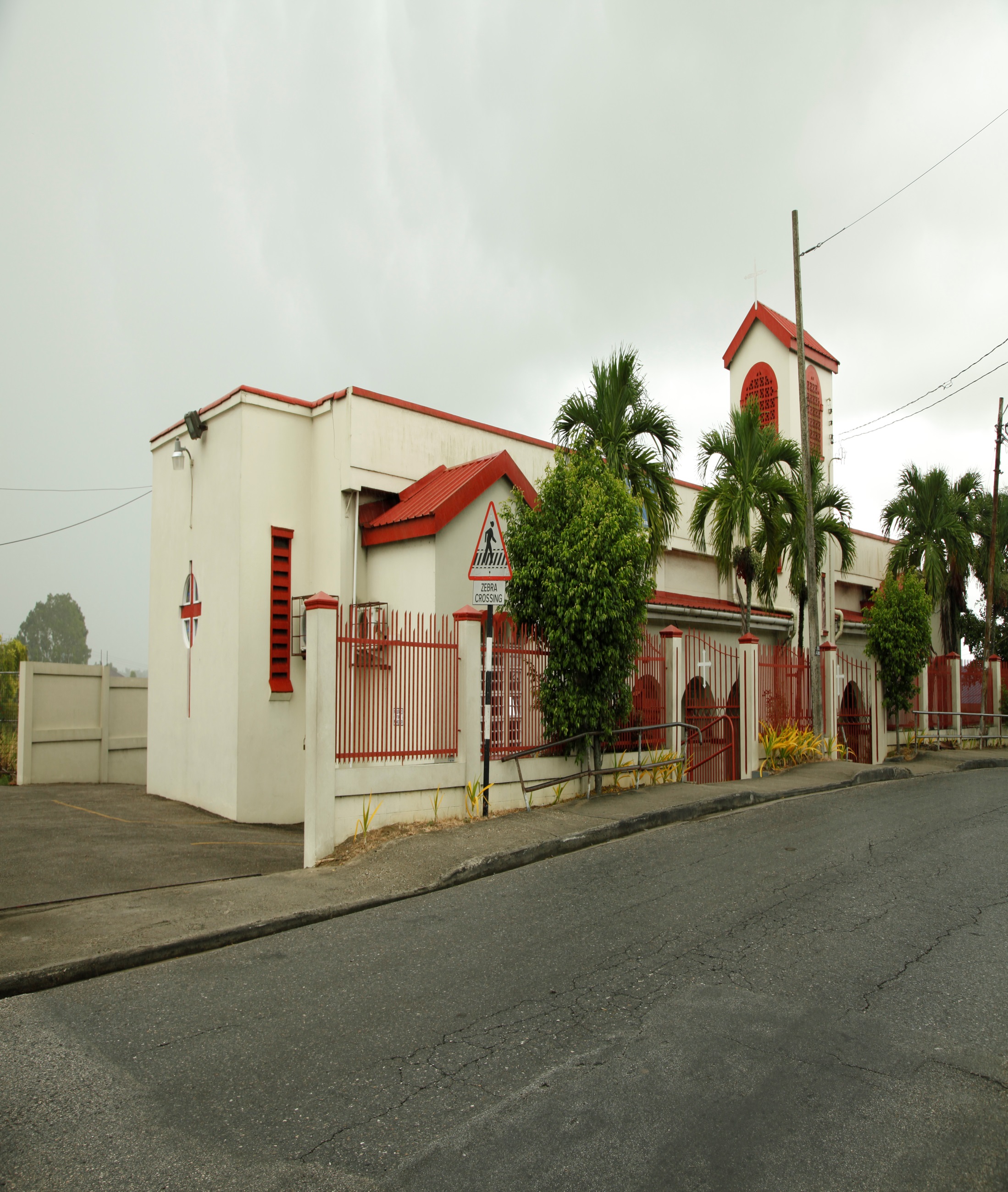 ST. ANDREW’S PRESBYTERIANCHURCH
1876 to 2020
Celebrating 144 years 
of Christian Witnessing
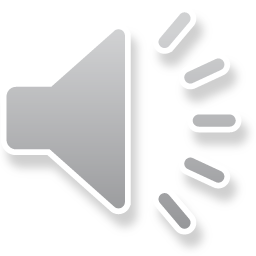 The first building was completed in July 1876.This building served a dual purpose: as a church and a day school.
The first St. Andrew’s Church Building erected in 1884
by Rev. J.W. McLeod
In 1880 the first group of elders was installed.Rev. Morton left in that same year.Rev. J.W. McLeod worked from 1880 to 1888
The church was given the name, St. Andrew’s on 29th September, 1884.Rev. McLeod was succeeded byRev. W.L. Macrae in 1889
The Golden AgeRev. J.C. Mcdonald1920-1929A period of prosperity and spiritual growth
1952Rev. A.C. Dayfoot and his family arrived.Master designer and builder of the new church building(current).
Construction of the new building
Completed Building
1973 to 1978
Rev Allison Ken Nobbee served the church.
The first Youth Group was formed on 25th October 1974.
Rev. Nobbee oversaw the completion of the church hall.
The Messengers emerged.
The Youth Group 1976
The Messengers
Elders in 1976
The Local Board 1976
The Manse and Iere Home
1978 to 1981 – Rev. Rawle Sukhu
1981 to 1989 – Rev. Victor Ramlal
1989 to 1991  - Rev. Winston Gopaul
1991 to 1995 – 
Rev Everson T. Sieunarine
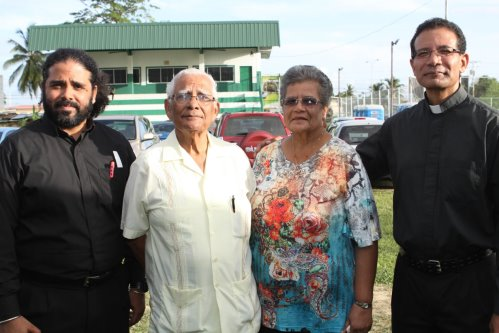 1995 to 2000 Rev. Stephen Harripersad
2000 t0 2005
Rev. Rawle Sukhu
Rev. Ian Gajadhar
Rev. A. Nobbee
Rev. A. Sharma
All served as interim ministers.
2005 to 2010 – Rev. Doctor Randall Sammah
2010 to 2014 – Rev. Kendrick Sooknarine
2010 to 2019Rev. Anna Sharma
The Current Building
Our new MinisterRev. Keron Khellawan
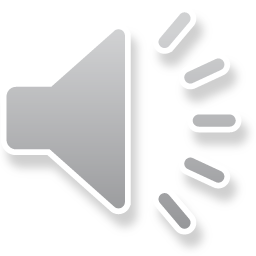 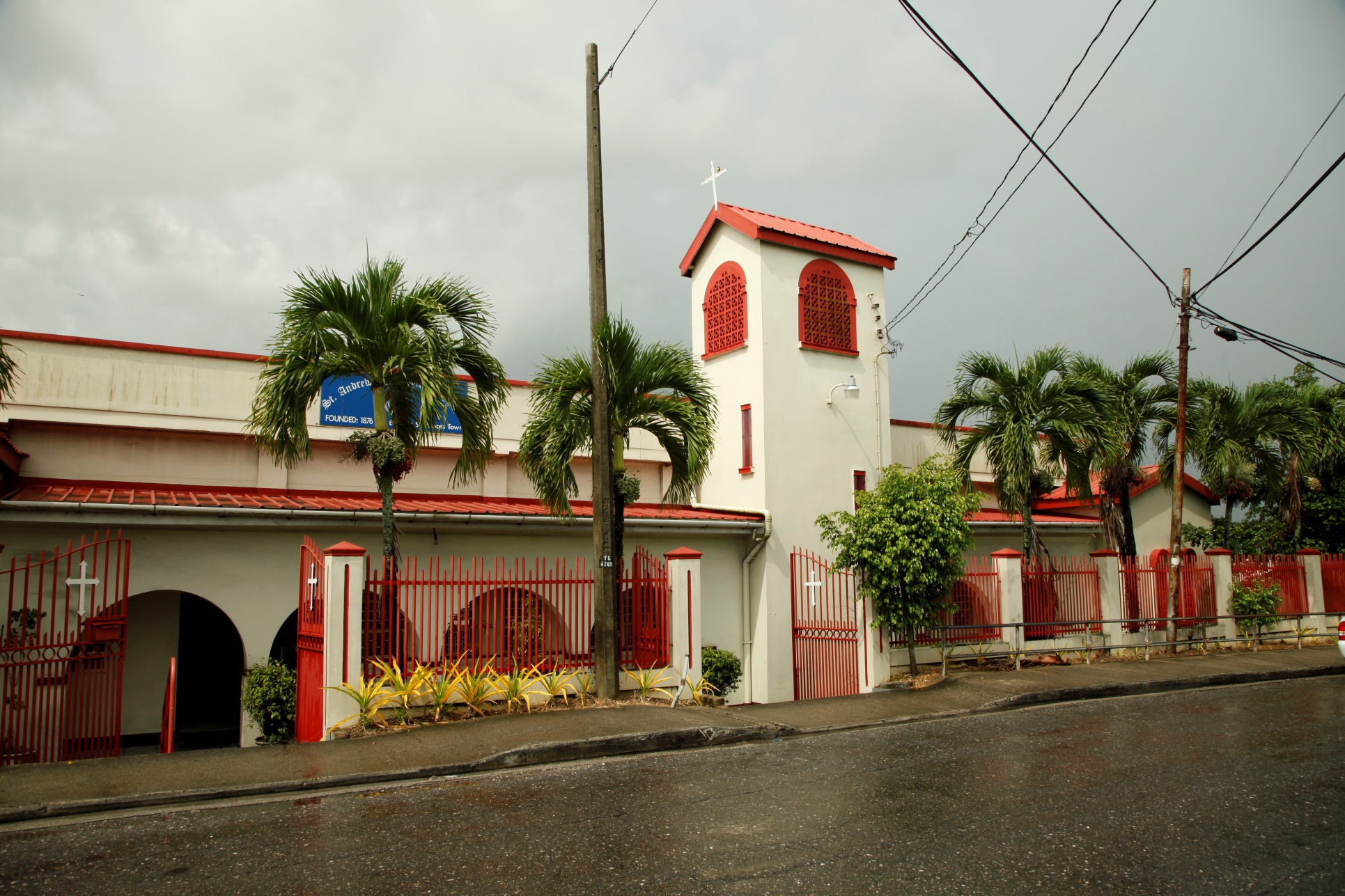 Thank You
To all who served and
To those who continue to serve

May God Bless You Always